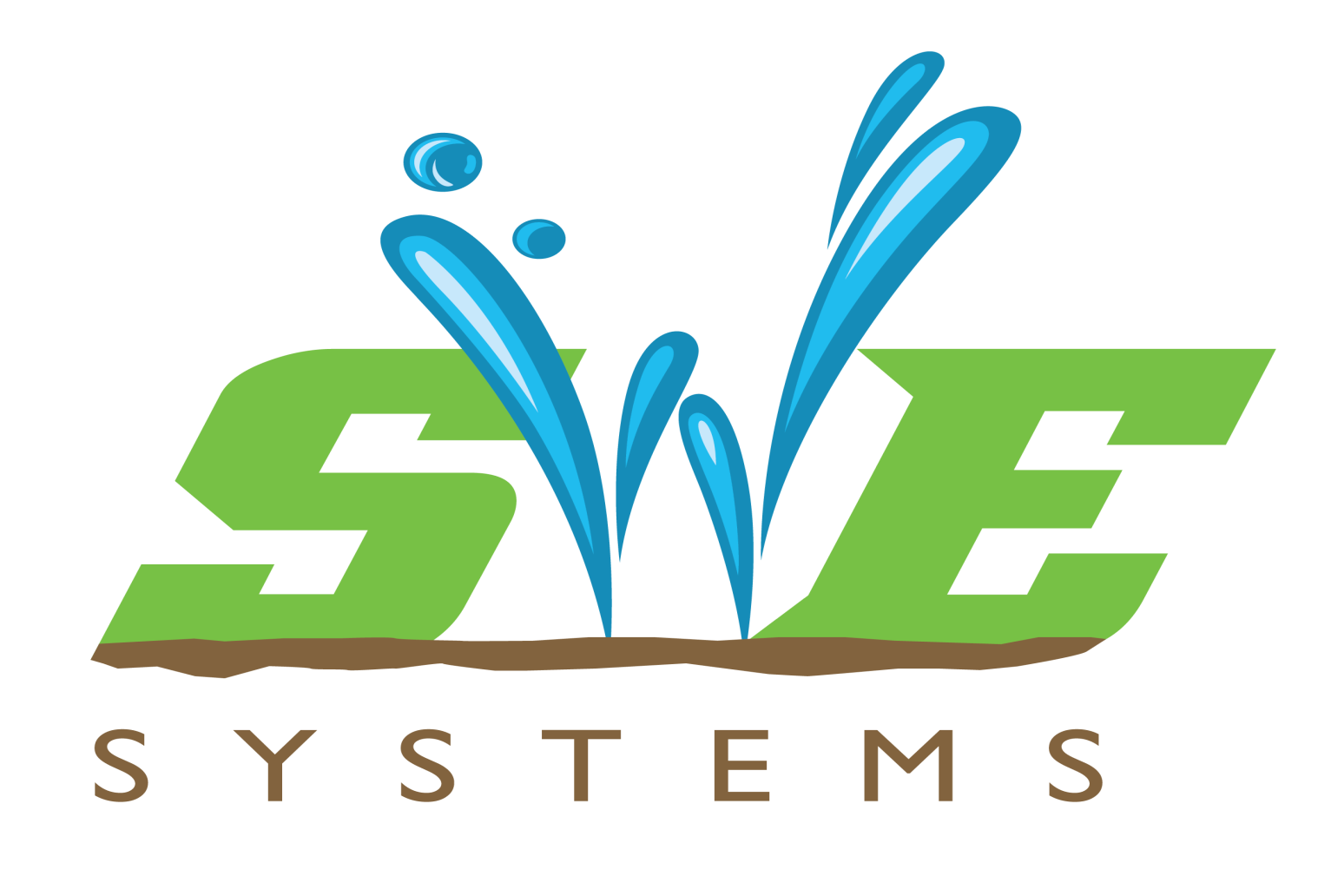 Sand Water Extraction Systems Extracting Untapped Water Resources
Sand Rivers
The advantage of sand rivers:
Extracted water is already filtered by the sand with minimal bacteria
 Sand acts as a dam storing water, no need for expensive civil constructions
Water stored in the sand is protected against evaporation
Note: Sand water is not ground water
An estimated 30% of the volume of sand available can contain water
The main challenge however is to extract the water from the sand efficiently
About the technology
The unique design of the SWE System creates a suction force on the water in the sand: Extraction of water up to 10 times faster than normal infiltration rates
The SWE System is fully concealed within the sand which allows year-round extraction, even during floods
Quick to install without need for excavation in sand or gravel packing
Automated system which is easy to use and maintain
Extraction rate up to 10 times faster than standard infiltration screens
SWE System: Diagram
Pump concealed within the sand
Water level in the sand river/aquifer
Negative pressure draws the water to the units for faster extraction
Storage: ±30% of volume is water
Large infiltration area significantly improves the extraction rate
Needs addressed by SWE
The SWE System addresses the following needs
Remote village without reliable water supply
Water treatment plant over stressed by poor water quality
Emerging farmers lacking access to quality water
Game Reserves in need of water
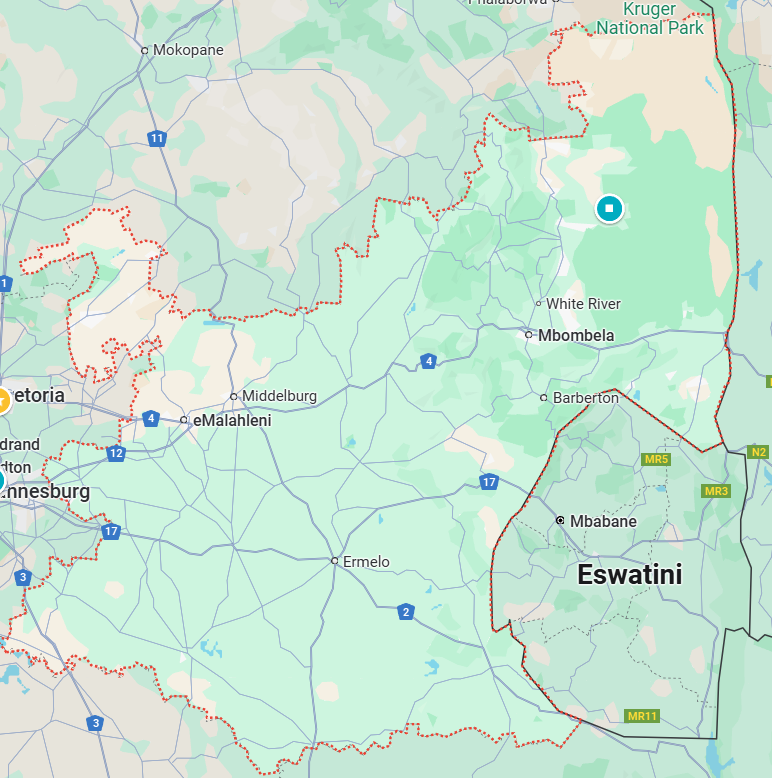 Mpumalanga Sand River Areas
Village Water Supply
Village Water Supply – Limpopo (Before)
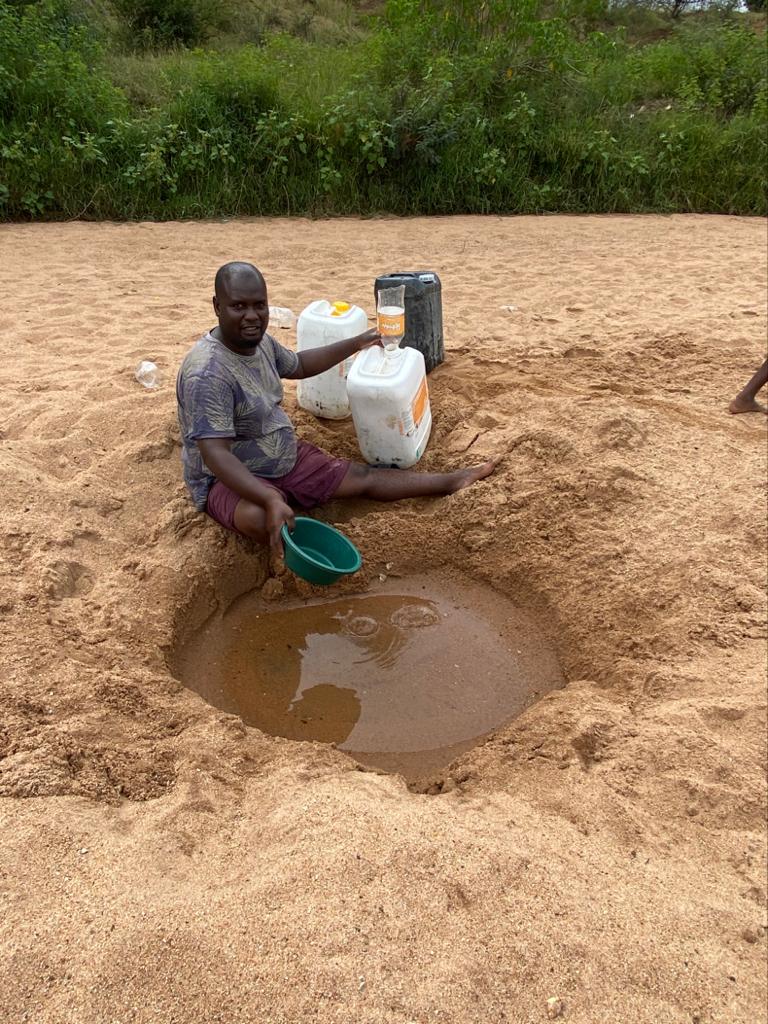 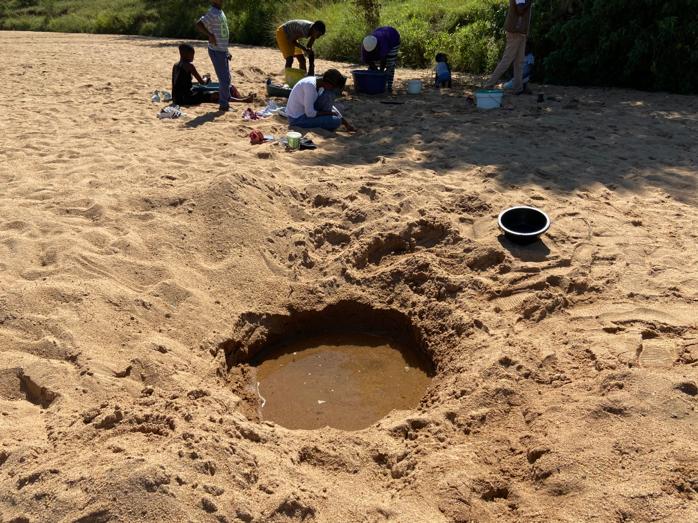 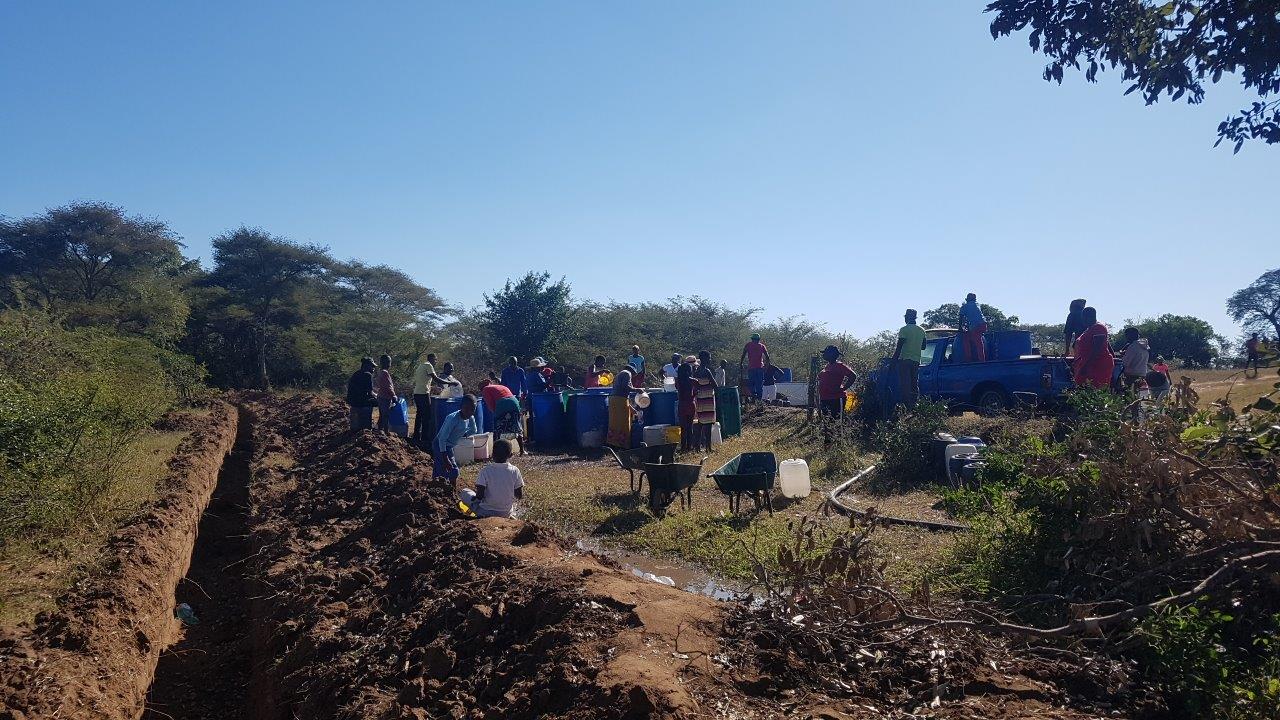 During Installation: Communities can receive water within the first week of installation*
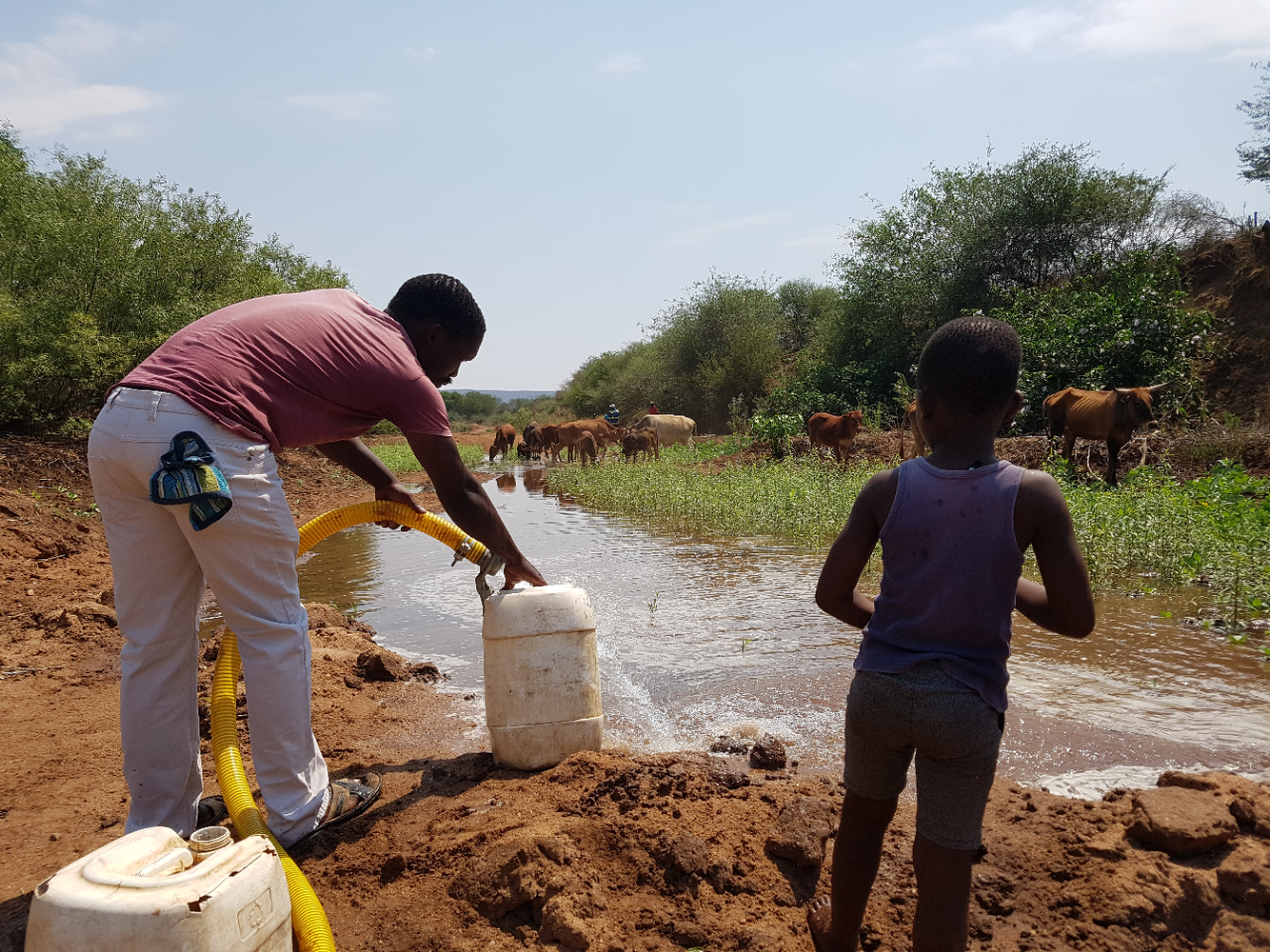 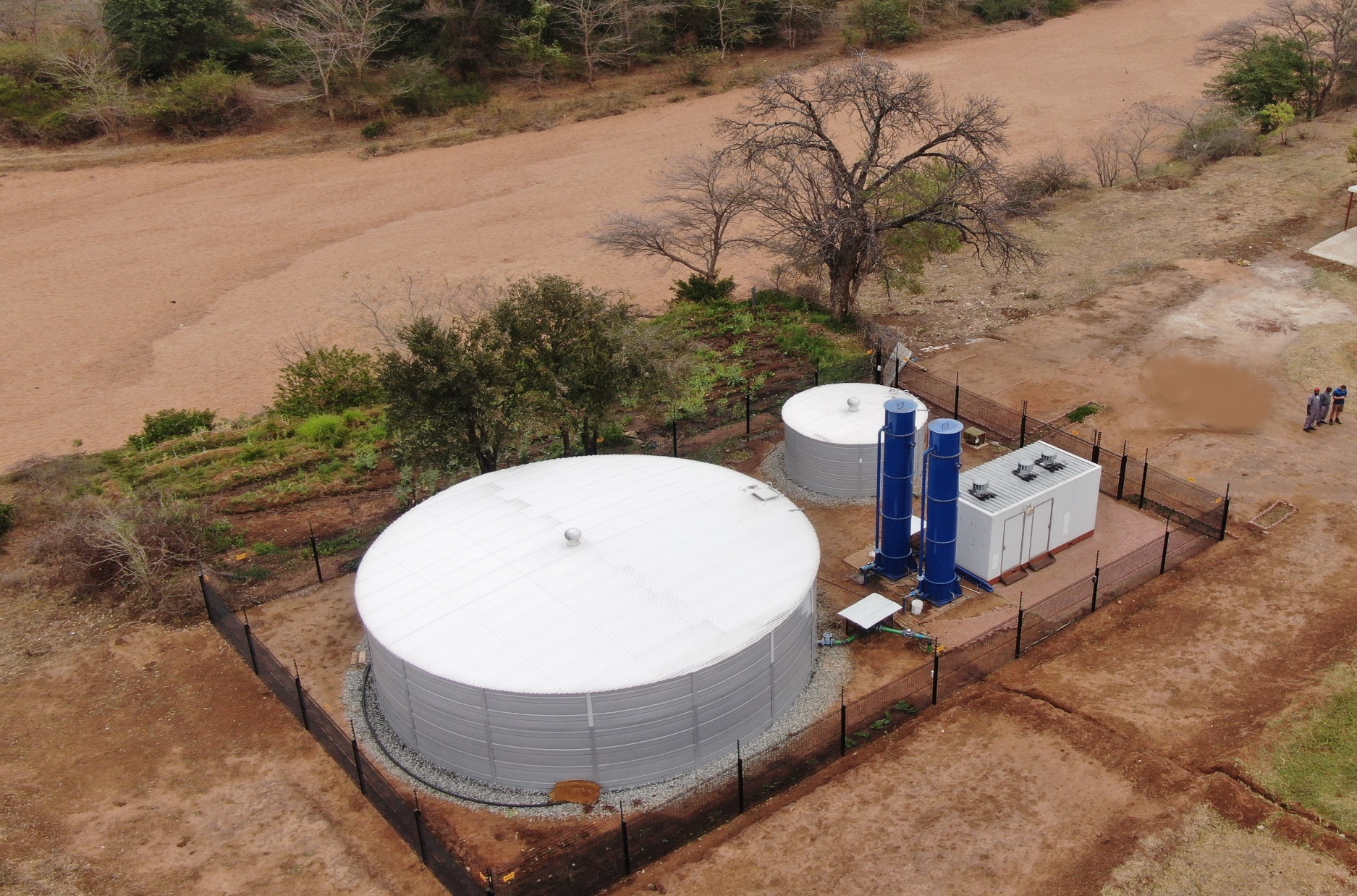 Village Water Supply – Limpopo (700kL/day capacity)
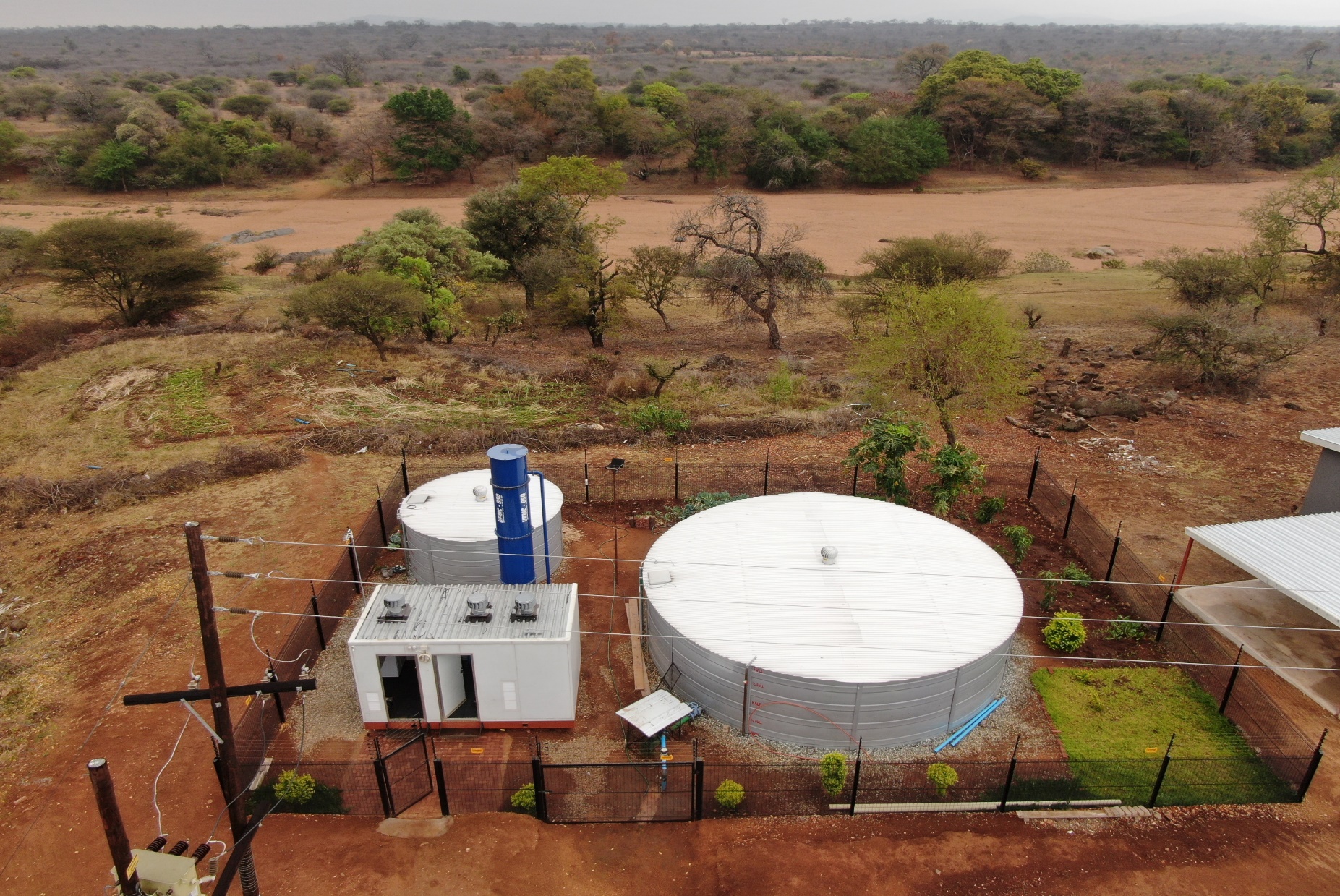 Village Water Supply – Limpopo (300kL/day capacity)
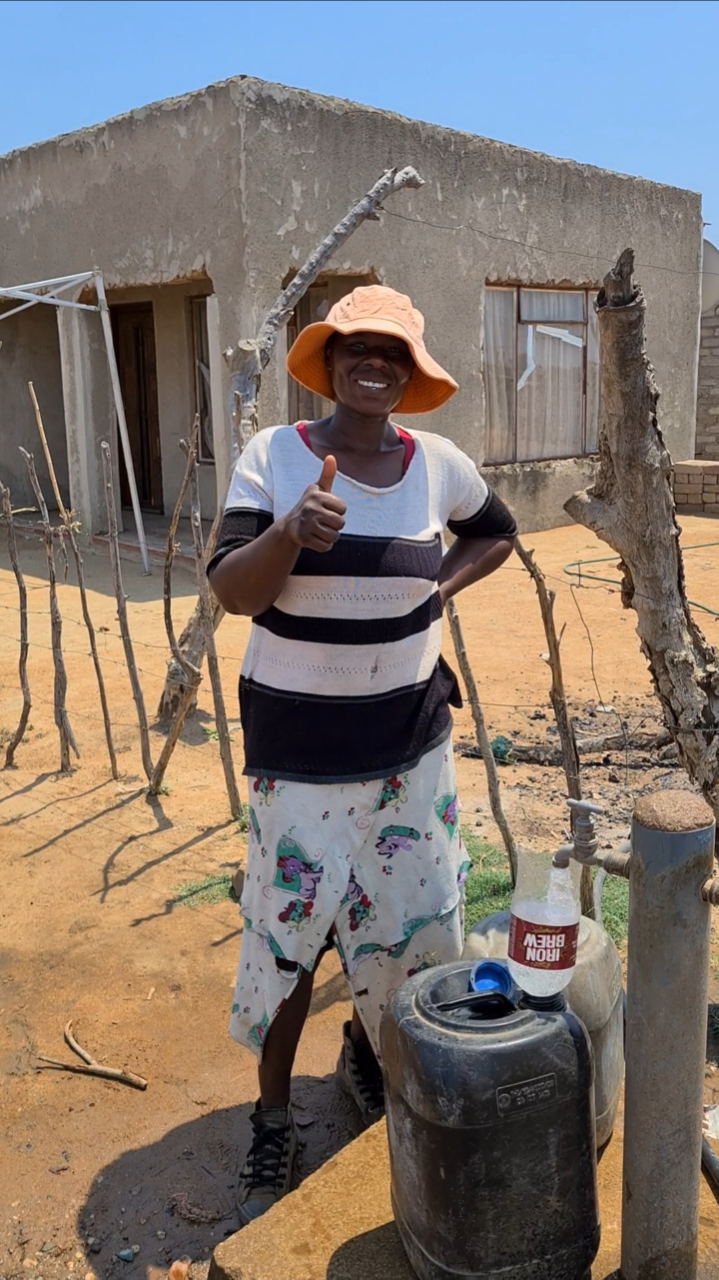 Village Water Supply
To date over 200 million liters of purified water supplied to the communities
A system can be completed between 3 and 4 months
Can be managed and operated by community members
Mpumalanga Village Water Supply
Village Water Supply Examples
Village supply possibility from the Sand River (Bushbuckridge LM):
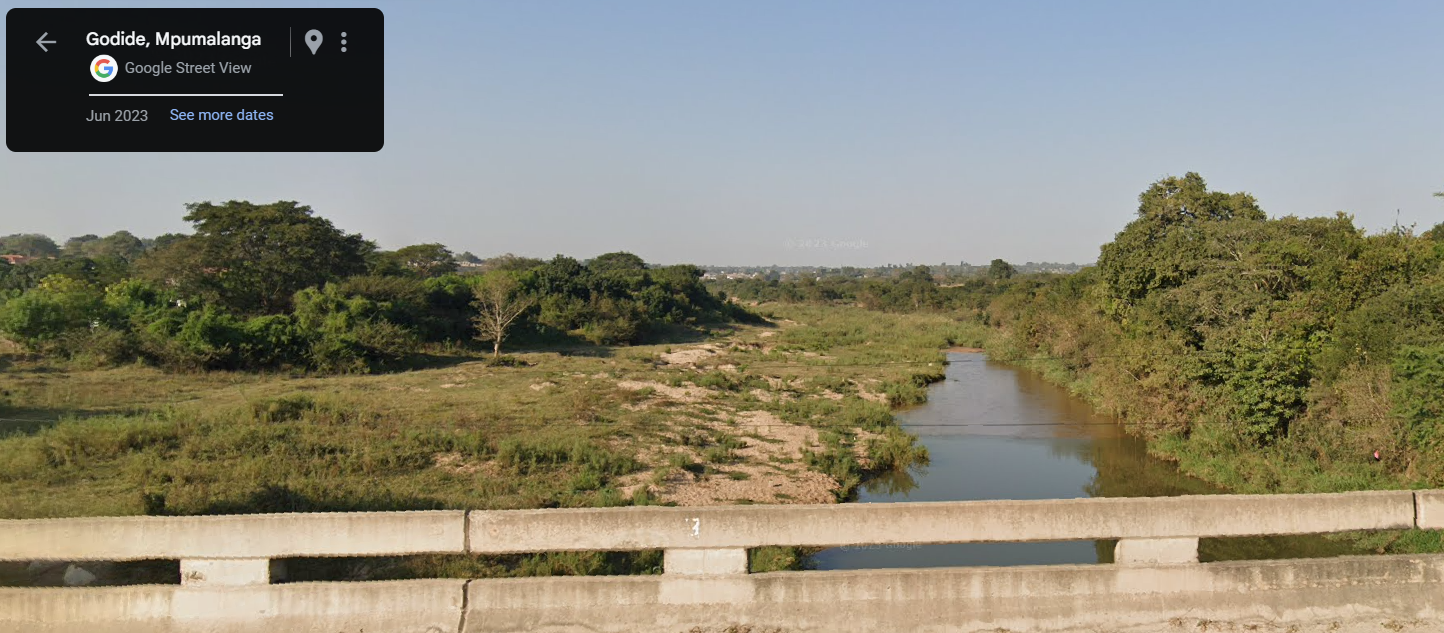 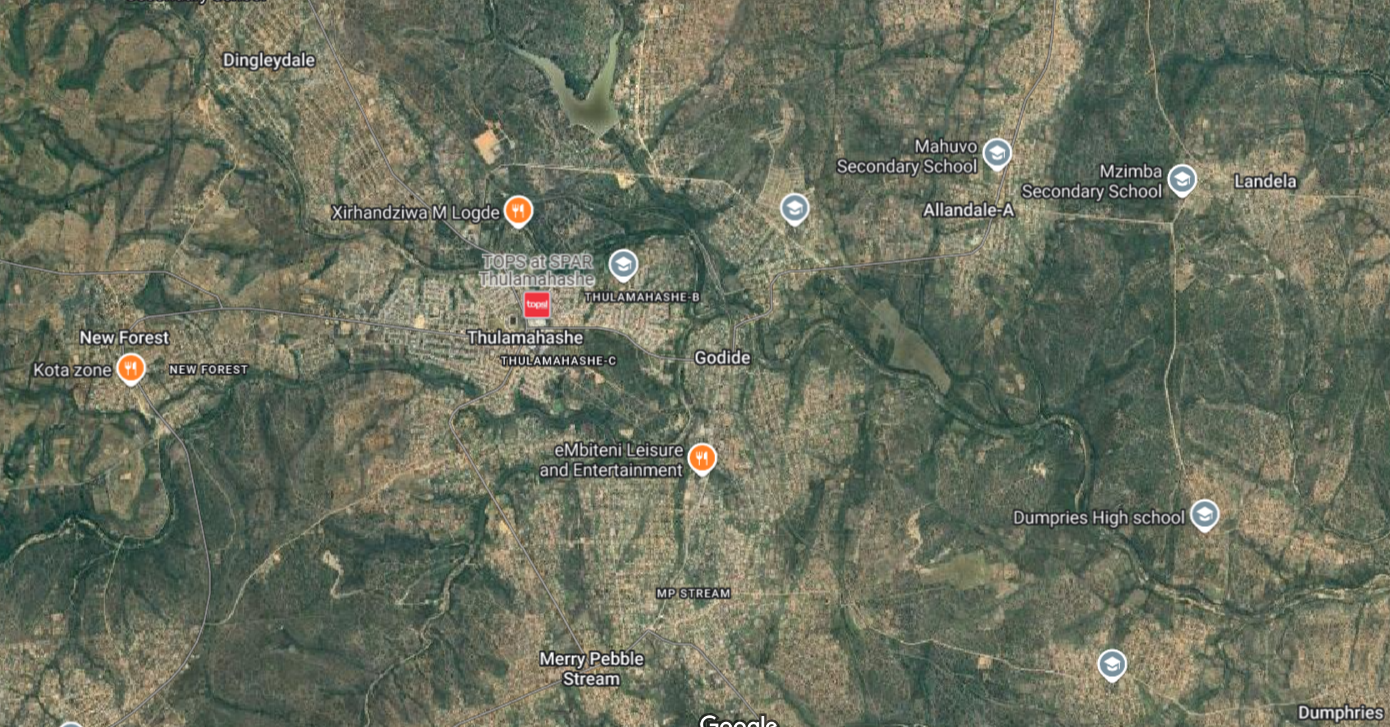 Village Water Supply Examples
Village supply possibility from the Sand River (Bushbuckridge LM):
PROPOSED TOWNSHIP, SITUATED IN DUMFRIES B ON PORTION 1 OF THE FARM NEWINGTON 255 KU, MPUMALANGA PROVINCE
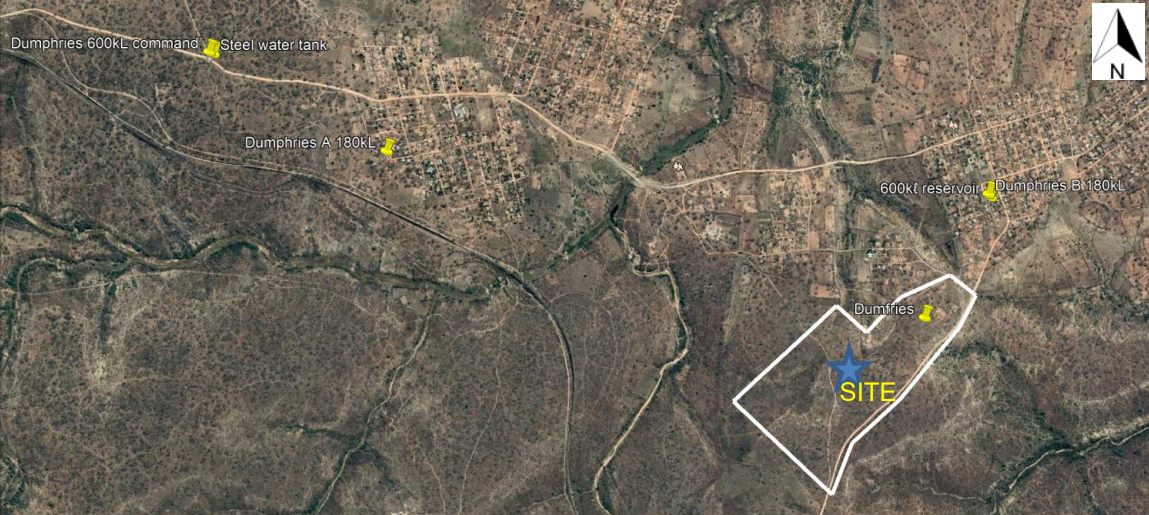 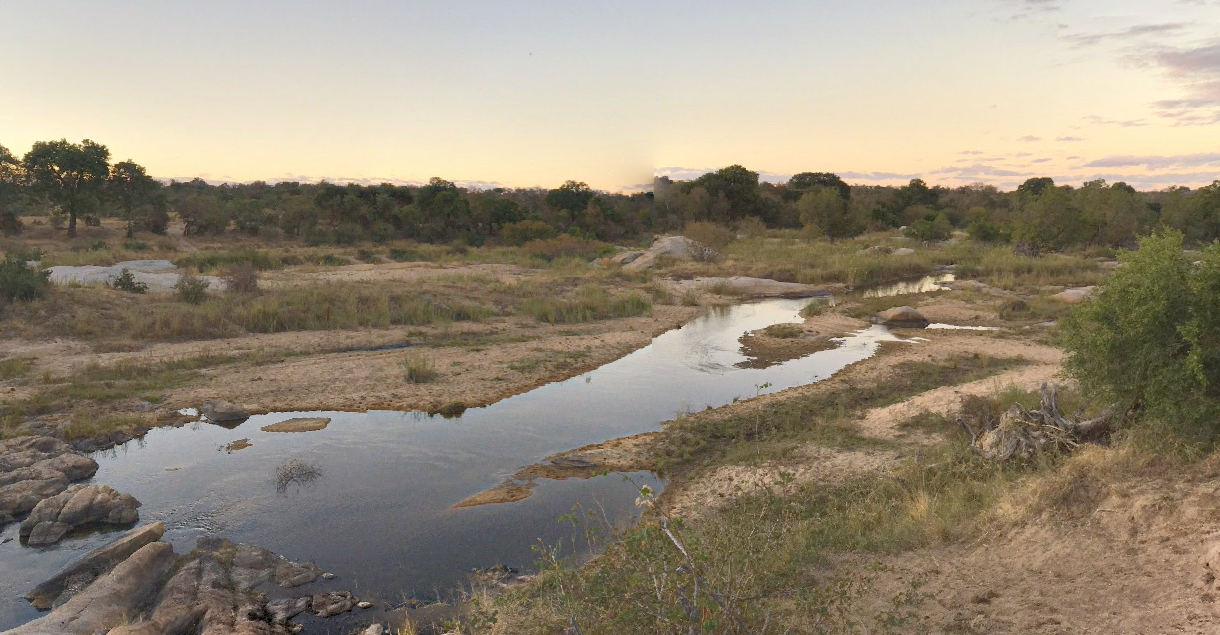 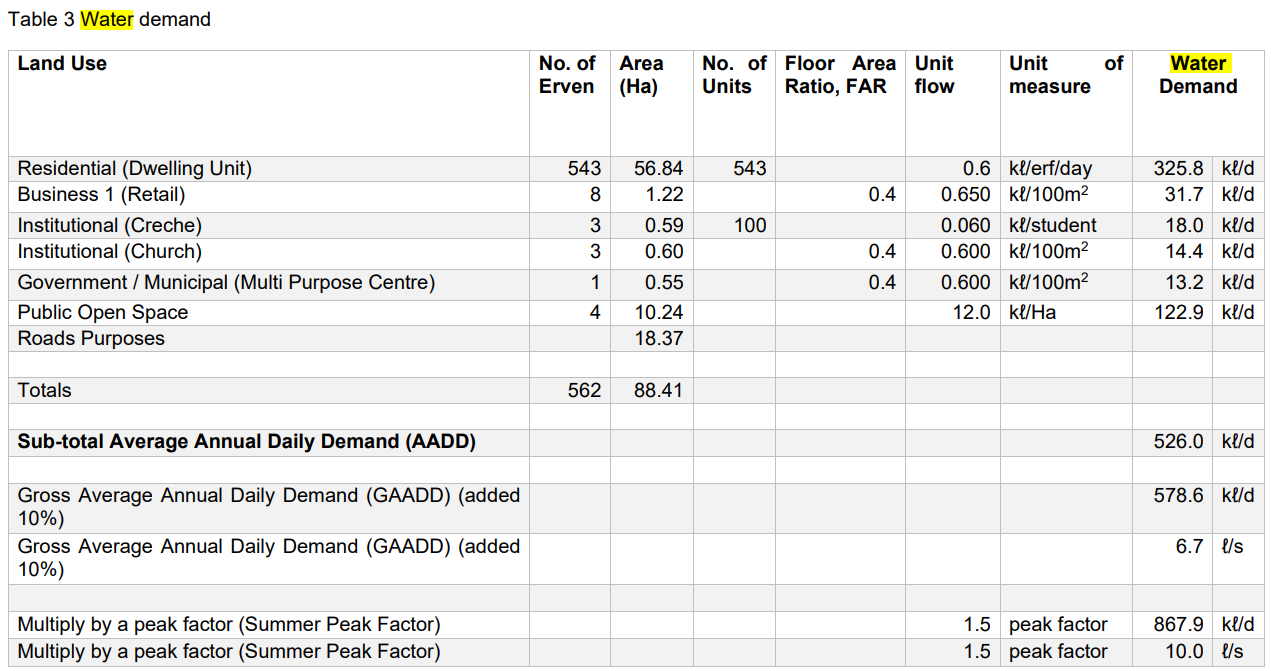 Village Water Supply Examples
Village supply possibility from the Sabi River:
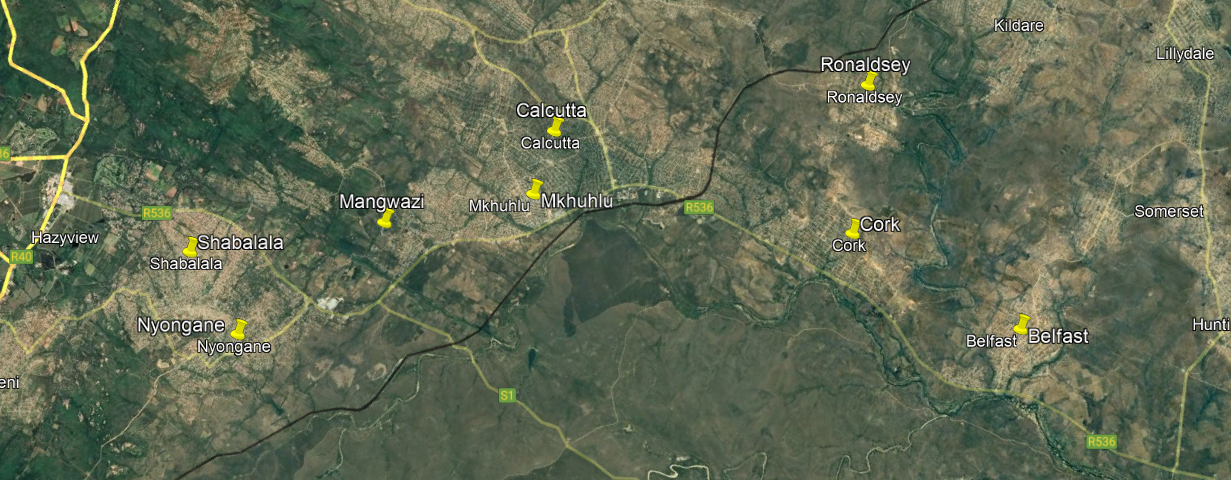 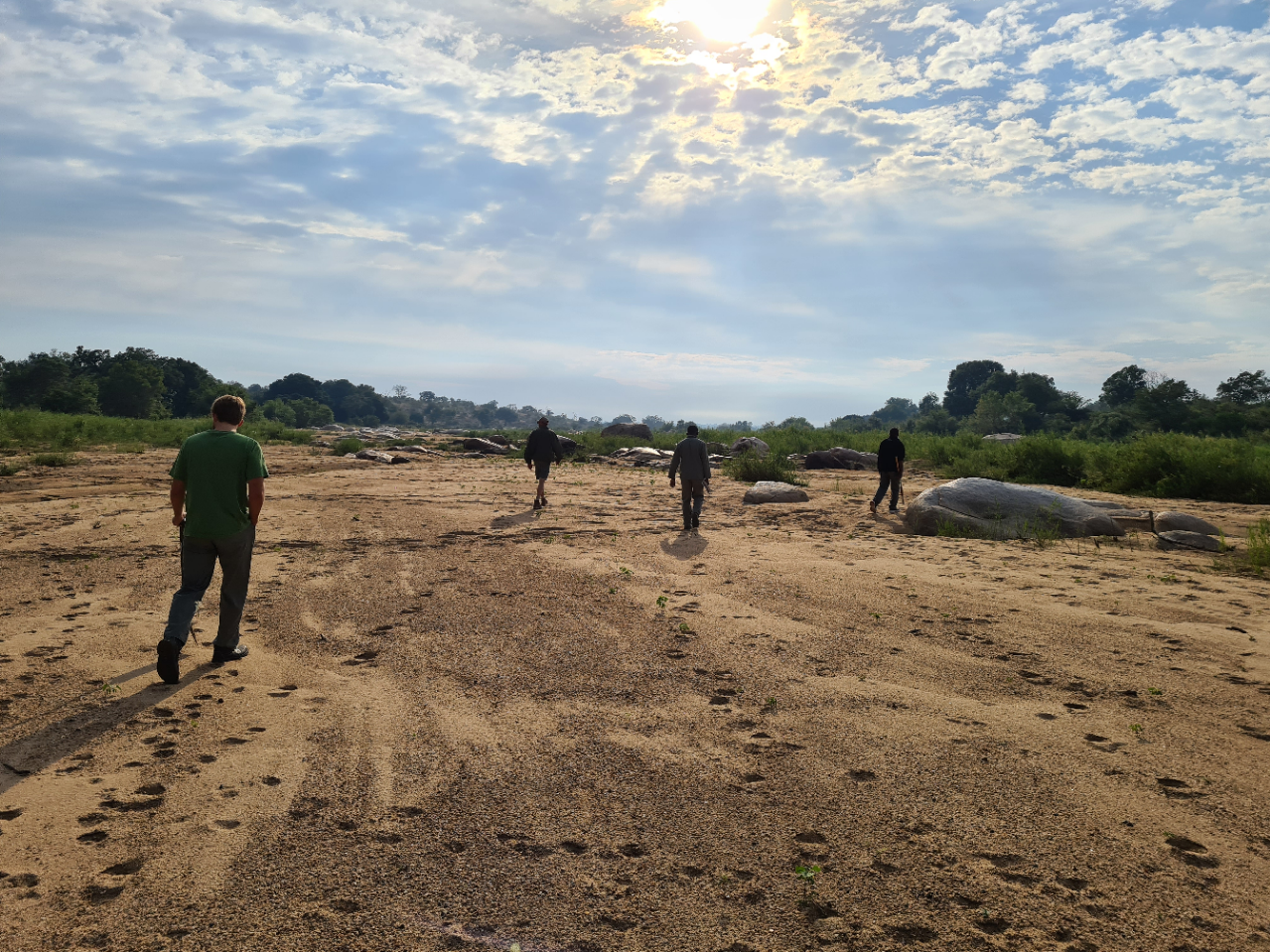 Village Water Supply Examples
Village supply possibility from the Nsikazi River:
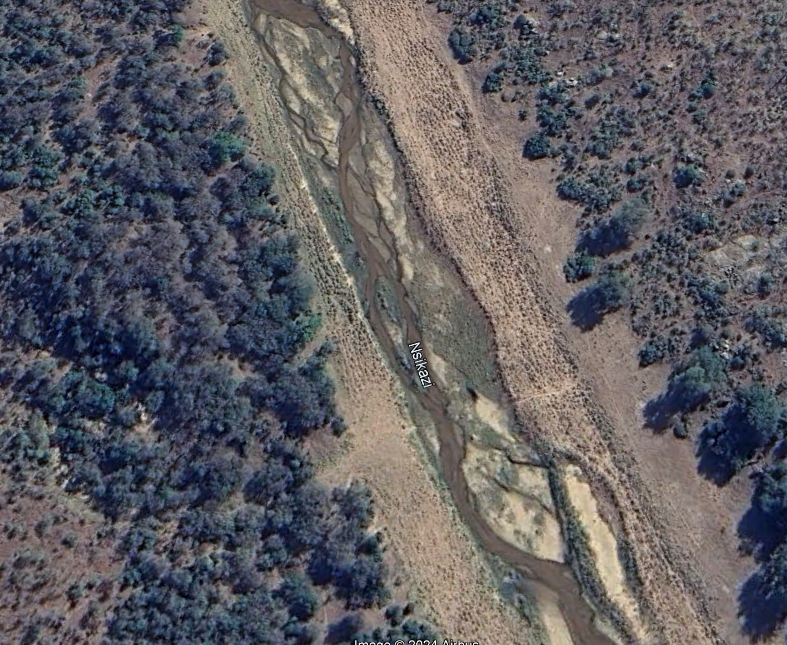 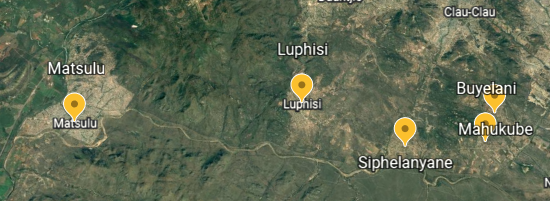 Municipal Water Supply(Raw water supply)
Municipal Water Supply Example
KZN water plant raw water supply project in progress – 5ML/day (Phase 1)
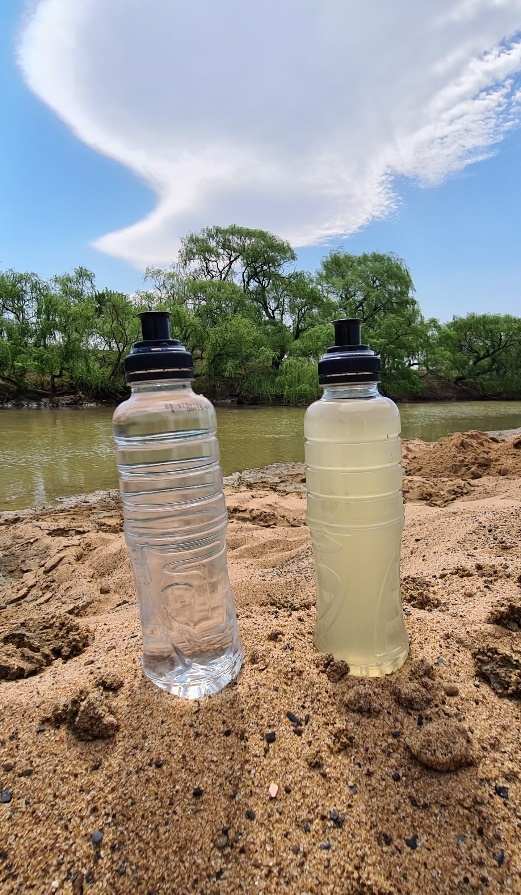 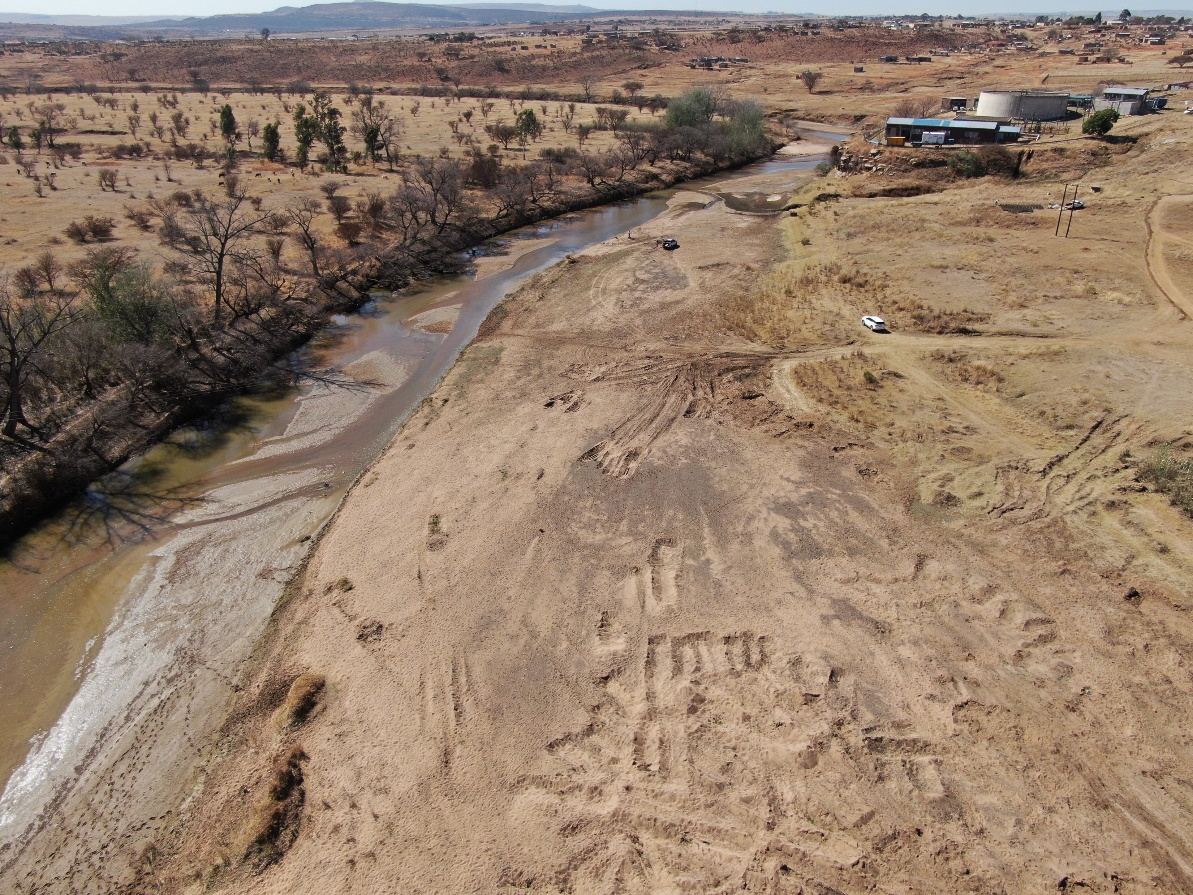 Less than 1 NTU
More than 25 NTU
Surface Water
SWE Water
Municipal Water Supply Example
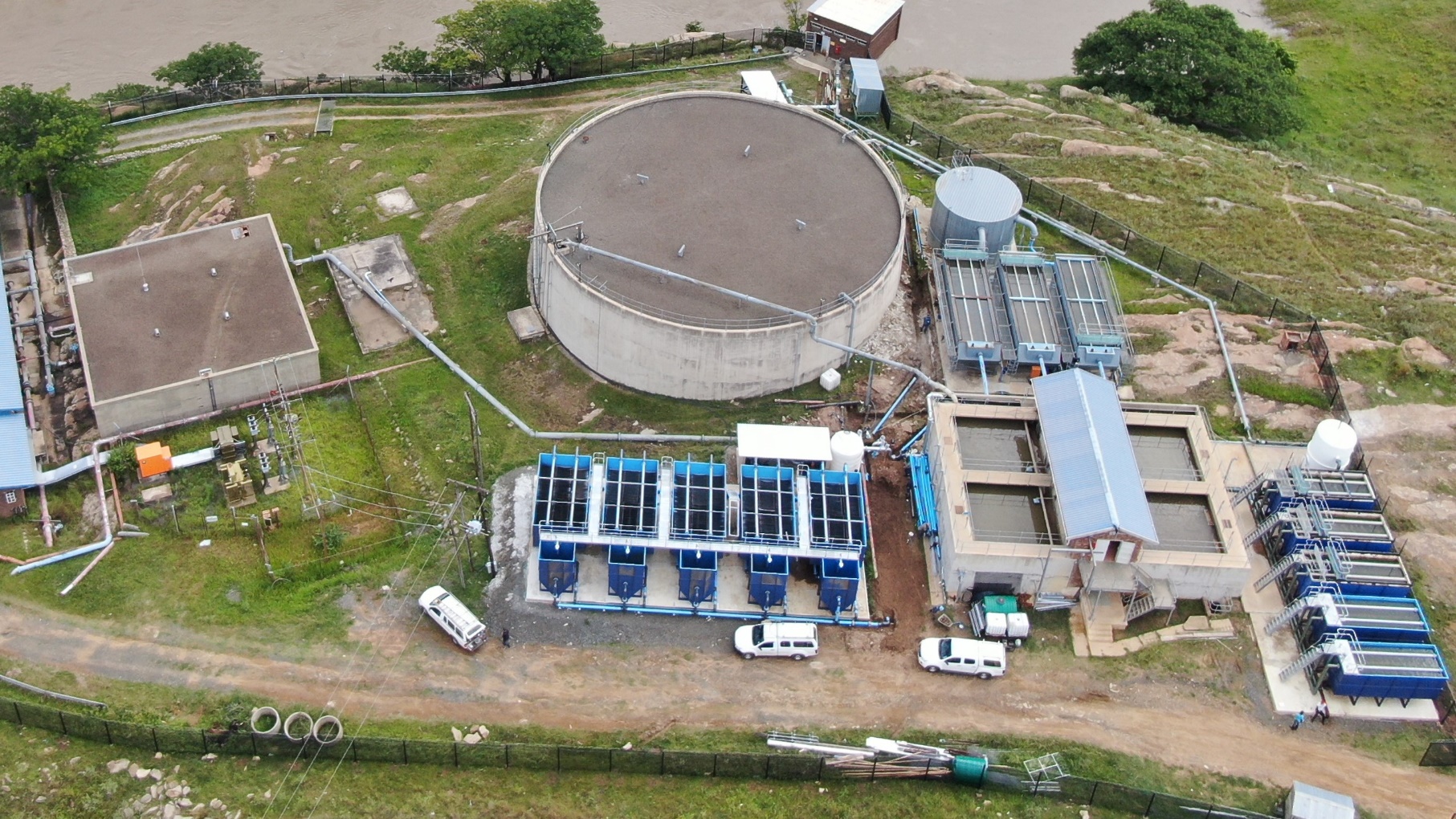 Flow of SWE Raw water through plant
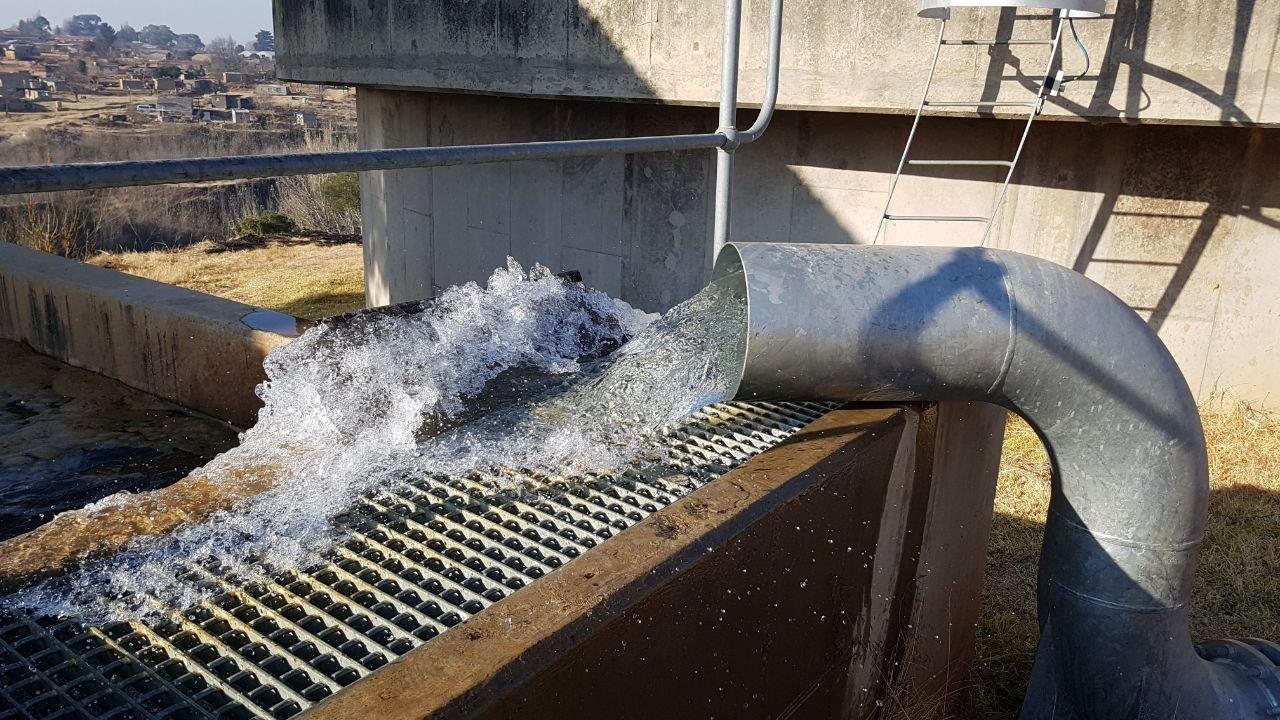 Municipal Water Supply
Increase plant throughput
Reduce treatment cost
Improve water security
Reduce capital cost for plant expansion
Municipal Water Supply Potential Examples
Examples of rivers and towns include:
The Crocodile River
Malelane
Hectorspruit
Komatipoort
The Sabi River
Hazyview
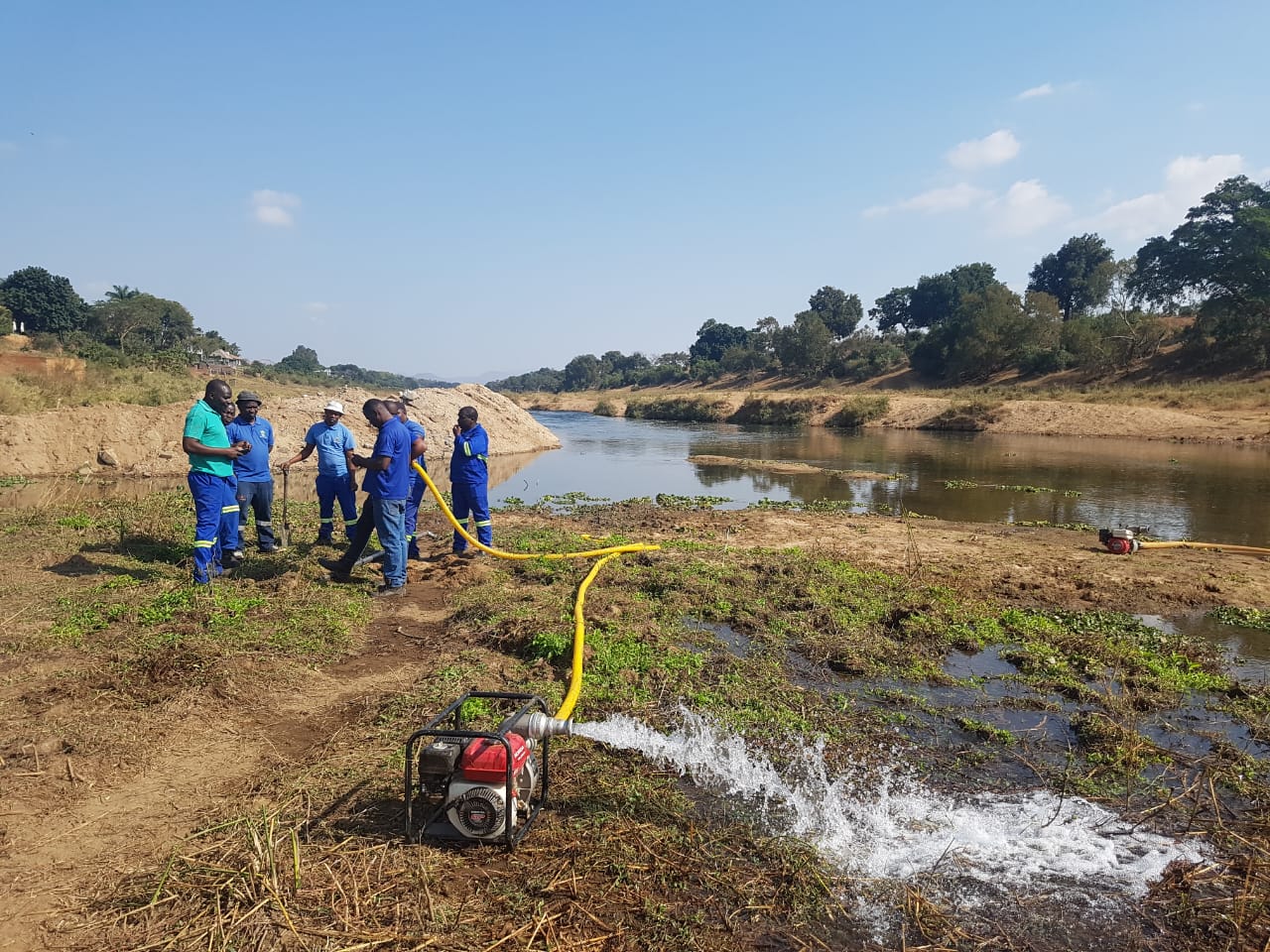 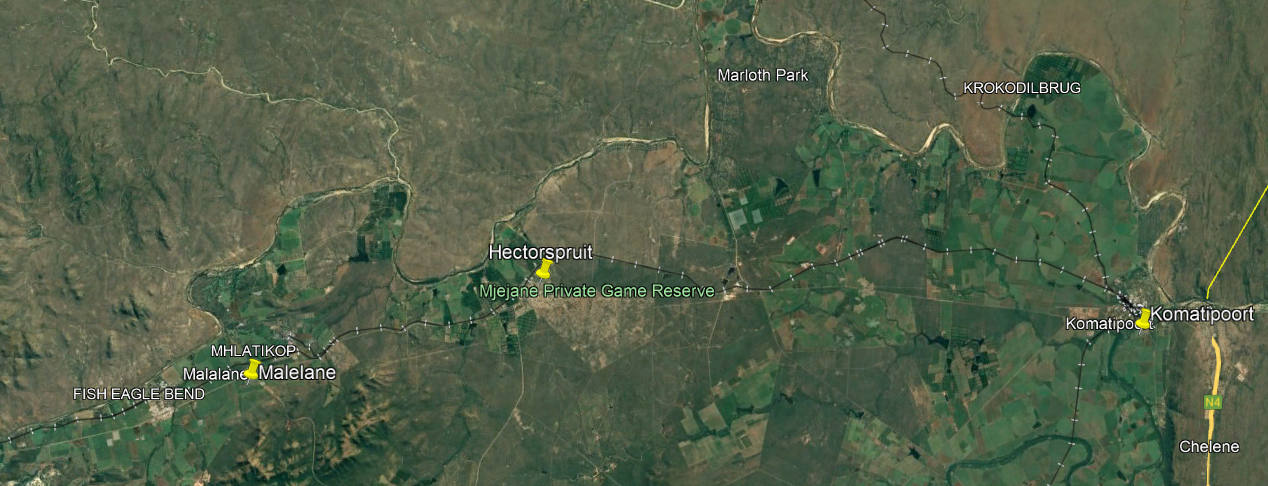 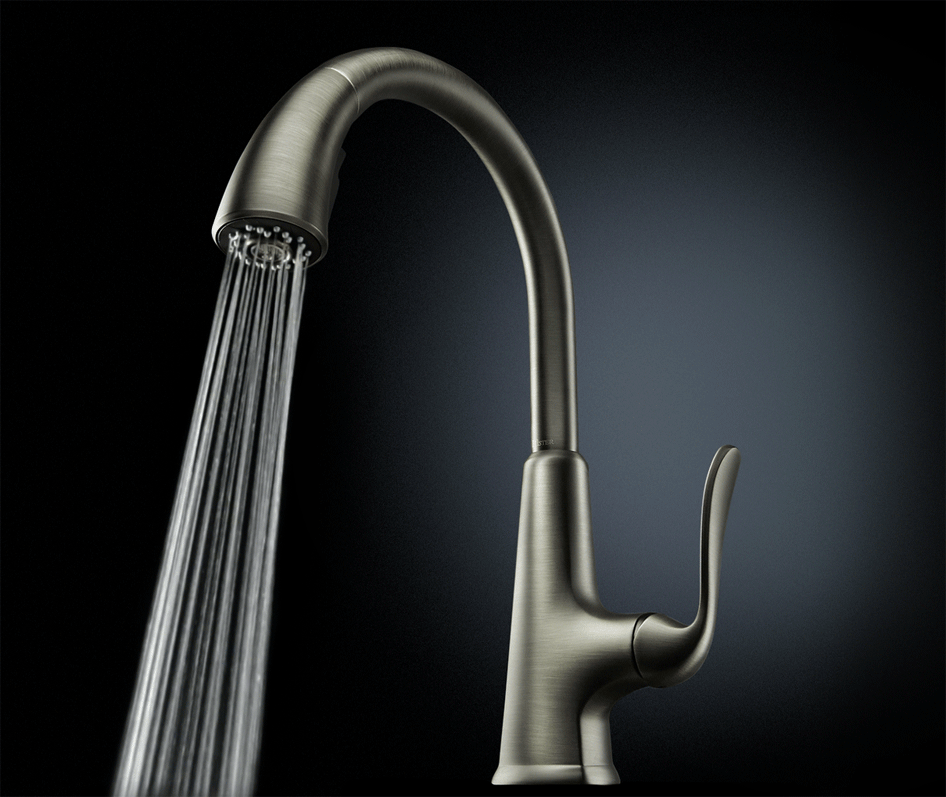 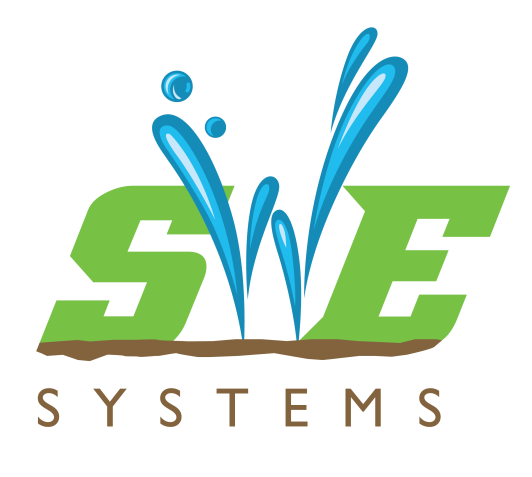 Thank You
Very Much

www.swesystems.co.za